Cse 373
May 10th  – Spanning trees and union find
Course logistics
HW4 due tonight, if you want feedback by the weekend
Course logistics
HW4 due tonight, if you want feedback by the weekend
HW5 out tomorrow morning
Course logistics
HW4 due tonight, if you want feedback by the weekend
HW5 out tomorrow morning
Dijsktra’s algorithm
Today’s Lecture
Spanning Trees
Today’s Lecture
Spanning Trees
Union-find Data Structure
Problem Statement
Given a connected  undirected graph G=(V,E), find a minimal subset of edges such that G is still connected
A graph G2=(V,E2) such that G2 is connected and removing any edge from E2 makes G2 disconnected
Observations
Problem not defined if original graph not connected.  Therefore, we know |E| >= |V|-1
8
Observations
Problem not defined if original graph not connected.  Therefore, we know |E| >= |V|-1

Any solution to this problem is a tree
Recall a tree does not need a root; just means acyclic
For any cycle, could remove an edge and still be connected
9
Observations
Problem not defined if original graph not connected.  Therefore, we know |E| >= |V|-1

Any solution to this problem is a tree
Recall a tree does not need a root; just means acyclic
For any cycle, could remove an edge and still be connected

Solution not unique unless original graph was already a tree
10
Observations
Problem not defined if original graph not connected.  Therefore, we know |E| >= |V|-1

Any solution to this problem is a tree
Recall a tree does not need a root; just means acyclic
For any cycle, could remove an edge and still be connected

Solution not unique unless original graph was already a tree

A tree with |V| nodes has |V|-1 edges
So every solution to the spanning tree problem has |V|-1 edges
11
Motivation
A spanning tree connects all the nodes with as few edges as possible


In most compelling uses, we have a weighted  undirected graph and we want a tree of least total cost 
Example: Electrical wiring for a house or clock wires on a chip
Example: A road network if you cared about asphalt cost rather than travel time

This is the minimum spanning tree problem
Will do that next, after intuition from the simpler case
Two Approaches
Different algorithmic approaches to the spanning-tree problem:
13
Two Approaches
Different algorithmic approaches to the spanning-tree problem:

Do a graph traversal (e.g., depth-first search, but any traversal will do), keeping track of edges that form a tree
14
Two Approaches
Different algorithmic approaches to the spanning-tree problem:

Do a graph traversal (e.g., depth-first search, but any traversal will do), keeping track of edges that form a tree

Iterate through edges; add to output any edge that does not create a cycle
15
Spanning tree via DFS
spanning_tree(Graph G) {
  for each node v: 
		v.marked = false
	dfs(someRandomStartNode)
}
dfs(Vertex a) {  // recursive DFS
  a.marked = true
  for each b adjacent to a:
	  if(!b.marked) {
      add(a,b) to output
      dfs(b)
  }
}
Correctness: DFS reaches each node in connected graph.  
We add one edge to connect it to the already visited nodes.  
Order affects result, not correctness.     Runtime: O(|E|)
16
Example
dfs(1)
2
1
3
7
4
6
5
Output:
Example
dfs(1)

Pending
Callstack:
dfs(2)
dfs(5)
dfs(6)
2
1
3
7
4
6
5
Output:
Example
dfs(2)


Pending
Callstack:
dfs(7)
dfs(3)
dfs(5)
dfs(6)
2
1
3
7
4
6
5
Output:  (1,2)
19
Example
dfs(7)

Pending
Callstack:
dfs(5)
dfs(4)
dfs(3)
dfs(5)
dfs(6)
2
1
3
7
4
6
5
Output:  (1,2), (2,7)
Example
dfs(5)

Pending
Callstack:
dfs(4)
dfs(6)
dfs(4)
dfs(3)
dfs(6)
2
1
3
7
4
6
5
Output:  (1,2), (2,7), (7,5)
Example
dfs(4)

Pending
Callstack:
dfs(3)
dfs(6)
dfs(3)
2
1
3
7
4
6
5
Output:  (1,2), (2,7), (7,5), (5,4)
22
Example
dfs(3)

Pending
Callstack:
dfs(6)
2
1
3
7
4
6
5
Output:  (1,2), (2,7), (7,5), (5,4), (4,3)
Example
dfs(6)

Pending
Callstack:
2
1
3
7
4
6
5
Output:  (1,2), (2,7), (7,5), (5,4), (4,3), (5,6)
Example
2
1
3
7
4
6
5
Output:  (1,2), (2,7), (7,5), (5,4), (4,3), (5,6)
Second Approach
Iterate through edges; output any edge that does not create a cycle

Correctness (hand-wavy):
Goal is to build an acyclic connected graph
When we add an edge, it adds a vertex to the tree 
The graph is connected, so we reach all vertices

Efficiency:
Depends on how quickly you can detect cycles
Reconsider after the example
Example
Edges in some arbitrary order:
  (1,2), (3,4), (5,6), (5,7),(1,5), (1,6), (2,7), (2,3), (4,5), (4,7)
2
1
3
7
4
6
5
Output:
Example
Edges in some arbitrary order:
  (1,2), (3,4), (5,6), (5,7),(1,5), (1,6), (2,7), (2,3), (4,5), (4,7)
2
1
3
7
4
6
5
Output: (1,2)
Example
Edges in some arbitrary order:
  (1,2), (3,4), (5,6), (5,7),(1,5), (1,6), (2,7), (2,3), (4,5), (4,7)
2
1
3
7
4
6
5
Output: (1,2), (3,4)
Example
Edges in some arbitrary order:
  (1,2), (3,4), (5,6), (5,7),(1,5), (1,6), (2,7), (2,3), (4,5), (4,7)
2
1
3
7
4
6
5
Output: (1,2), (3,4), (5,6),
30
Example
Edges in some arbitrary order:
  (1,2), (3,4), (5,6), (5,7),(1,5), (1,6), (2,7), (2,3), (4,5), (4,7)
2
1
3
7
4
6
5
Output: (1,2), (3,4), (5,6), (5,7)
Example
Edges in some arbitrary order:
  (1,2), (3,4), (5,6), (5,7), (1,5), (1,6), (2,7), (2,3), (4,5), (4,7)
2
1
3
7
4
6
5
Output: (1,2), (3,4), (5,6), (5,7), (1,5)
32
Example
Edges in some arbitrary order:
  (1,2), (3,4), (5,6), (5,7), (1,5), (1,6), (2,7), (2,3), (4,5), (4,7)
2
1
3
7
4
6
5
Output: (1,2), (3,4), (5,6), (5,7), (1,5)
Example
Edges in some arbitrary order:
  (1,2), (3,4), (5,6), (5,7), (1,5), (1,6), (2,7), (2,3), (4,5), (4,7)
2
1
3
7
4
6
5
Output: (1,2), (3,4), (5,6), (5,7), (1,5)
Example
Edges in some arbitrary order:
  (1,2), (3,4), (5,6), (5,7), (1,5), (1,6), (2,7), (2,3), (4,5), (4,7)
2
1
3
7
4
6
Can stop once we
have |V|-1 edges
5
Output: (1,2), (3,4), (5,6), (5,7), (1,5), (2,3)
Cycle Detection
To decide if an edge could form a cycle is O(|V|) because we may need to traverse all edges already in the output

So overall algorithm would be O(|V||E|)

But there is a faster way: union-find!
Data structure which stores connected sub-graphs
As we add more edges to the spanning tree, those sub-graphs are joined
Disjoint Sets and Union Find
What are sets and disjoint sets

The union-find ADT for disjoint sets

Basic implementation with "up trees"

Optimizations that make the implementation much faster
37
Terminology
Empty set: 
Intersection 
Union 
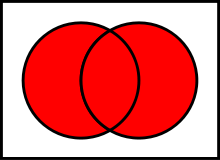 Notation for elements in a set:
Set S containing e1, e2 and e3: {e1, e2, el3}
e1 is an element of S: e1 ∈ S
Disjoint sets
A set is a collection of elements (no-repeats) 
Every set contains the empty set by default
Two sets are disjoint if they have no elements in common
S1  S2 = 

Examples: 
{a, e, c} and {d, b} 				
 {x, y, z} and {t, u, x}
Disjoint
Not disjoint
39
Partitions
A partition P of a set S is a set of sets {S1,S2,…,Sn} such that every element of S is in exactly one Si

Put another way:
S1  S2  . . .  Sk = S
For all i and j, i  j implies Si  Sj =   (sets are disjoint with each other)

Example:  Let S be {a,b,c,d,e}
{a}, {d,e}, {b,c}
{a,b,c}, , {d}, {e}
{a,b,c,d,e}
{a,b,d}, {c,d,e}
{a,b}, {e,c}
Partition
Partition
Partition
Not a partition, not disjoint, both sets have d
Not a partition of S (doesn’t have d)
Union Find ADT: Operations
Given an unchanging set S, create an initial partition of a set
Typically each item in its own subset: {a}, {b}, {c}, …
Give each subset a "name" by choosing a representative element

Operation find takes an element of S and returns the representative element of the subset it is in

Operation union takes two subsets and (permanently) makes one larger subset
A different partition with one fewer set
Affects result of subsequent find operations
Choice of representative element up to implementation
Example
Let S = {1,2,3,4,5,6,7,8,9}

Let initial partition be (will highlight representative elements red)
{1}, {2}, {3}, {4}, {5}, {6}, {7}, {8}, {9}
union(2,5):
{1}, {2, 5}, {3}, {4}, {6}, {7}, {8}, {9}
find(4) = 4, find(2) = 2, find(5) = 2
union(4,6), union(2,7)
{1}, {2, 5, 7}, {3}, {4, 6}, {8}, {9}
find(4) = 6, find(2) = 2, find(5) = 2
union(2,6)
{1}, {2, 4, 5, 6, 7}, {3}, {8}, {9}
No other operations
All that can "happen" is sets get unioned
No "un-union" or "create new set" or …

As always: trade-offs – implementations are different
ideas?  How do we maintain “representative” of a subset?

Surprisingly useful ADT, but not as common as dictionaries, priority queues / heaps, AVL trees or hashing
Example application: maze-building
Build a random maze by erasing edges







Criteria:
Possible to get from anywhere to anywhere
No loops possible without backtracking
After a "bad turn" have to "undo"
Maze building
Pick start edge and end edge
Start
End
45
Repeatedly pick random edges to delete
One approach: just keep deleting random edges until you can get from start to finish
Start
End
46
Problems with this approach
How can you tell when there is a path from start to finish?
We do not really have an algorithm yet (Graphs)
We have cycles, which a "good" maze avoids
We can’t get from anywhere to anywhere else
Start
End
Revised approach
Consider edges in random order

But only delete them if they introduce no cycles (how? TBD)

When done, will have one way to get from any place to any other place (assuming no backtracking)













Notice the funny-looking tree in red
Start
End
48
Cells and edges
Let’s number each cell
36 total for 6 x 6
An (internal) edge (x,y) is the line between cells x and y 
60 total for 6x6: (1,2), (2,3), …, (1,7), (2,8), …
Start
1
2
3
4
5
6
7
8
9
10
11
12
13
14
15
16
17
18
19
20
21
22
23
24
25
26
27
28
29
30
31
32
33
34
35
36
End
The trick
Partition the cells into disjoint  sets: "are they connected"
Initially every cell is in its own subset
If an edge would connect two different subsets:
then remove the edge and union the subsets
else leave the edge because removing it makes a cycle
Start
1
2
3
4
5
6
Start
1
2
3
4
6
5
7
8
9
10
11
12
7
8
9
10
11
12
13
14
15
16
17
18
13
14
15
16
17
18
19
20
21
22
23
24
19
20
21
22
23
24
25
26
27
28
29
30
25
26
27
28
29
30
End
31
32
33
34
35
36
31
32
33
34
35
36
End
Implementation?
How do you store a subset?  
How do you know what the “representative” is? 
How do you implement union?
How do you pick a new “representative”?
What is the cost of find?  Of union? Of create?
Implementation
Start with an initial partition of n subsets
Often 1-element sets, e.g., {1}, {2}, {3}, …, {n}

May have m find operations and up to n-1 union operations in any order
After n-1 union operations, every find returns same 1 set

If total for all these operations is O(m+n), then average over the runs is O(1)	
We will get very, very close to this
O(1) worst-case is impossible for find and union
Trivial for one or the other
Up-tree data structure
Tree with any number of children at each node
References from children to parent (each child knows who it’s parent is)

Start with forest (collection of trees) of 1-node trees


Possible forest after several unions:
Will use overall roots for the 
     representative element
1
2
3
4
5
6
7
7
1
3
5
4
2
6
Find
find(x): (backwards from the tree traversals we’ve been doing for find so far)
Assume we have O(1) access to each node
Start at x and follow parent pointers to root
Return the root
3
7
1
find(6) = 7
5
4
2
6
Union
union(x,y):
Find the roots of x and y
if distinct trees, we merge, if the same tree, do nothing 
Change root of one to have parent be the root of the other
1
3
7
union(1,7)
2
5
4
6
Representation
Important to remember from the operations:
We assume O(1) access to each node
Ideally, we want the traversal from leaf to root of each tree to be as short as possible (the find operation depends on this traversal)
We don’t want to copy a bunch of nodes to a new tree on each union, we only want to modify one pointer (or a small constant number of them)
Simple implementation
If set elements are contiguous numbers (e.g., 1,2,…,n), use an array of length n called up
Starting at index 1 on slides
Put in array index of parent, with 0 (or -1, etc.) for a root
Example:










If set elements are not contiguous numbers, could have a separate dictionary hash map to map elements (keys) to numbers (values)
1   2    3    4   5    6   7
5
6
4
1
2
3
7
up
0
0
0
0
0
0
0
1   2    3    4   5    6   7
1
3
7
up
0
1
0
7
7
5
0
5
4
2
6
Implement operations
// assumes x in range 1,n
int find(int x) {
	while(up[x] != 0) {
     x = up[x];
  }
  return x;
}
// assumes x,y are roots
void union(int x, int y){
	// y = find(y)
	// x = find(x)
	up[y] = x;
}
Worst-case run-time for union?

Worst-case run-time for find?

Worst-case run-time for m finds and n-1 unions?
Implement operations
// assumes x in range 1,n
int find(int x) {
	while(up[x] != 0) {
     x = up[x];
  }
  return x;
}
// assumes x,y are roots
void union(int x, int y){
	// y = find(y)
	// x = find(x)
	up[y] = x;
}
Worst-case run-time for union? 

Worst-case run-time for find? 

Worst-case run-time for m finds and n-1 unions?
O(1)
O(n)
O(m*n)
59
The bad case to avoid
…
union(2,1)
1
2
3
n
…
union(3,2)
2
3
n
:
.
…
1
3
n
union(n,n-1)
2
n
find(1)   n steps!!
1
3
2
1
Weighted union
Weighted union:
Always point the smaller (total # of nodes) tree to the root of the larger tree
union(1,7)
1
3
7
2
1
4
2
5
4
6
Weighted union
Weighted union:
Always point the smaller (total # of nodes) tree to the root of the larger tree
What just happened to the height of the larger tree?
union(1,7)
1
3
7
6
1
2
5
4
6
Weighted union
Weighted union:
Like balancing on an AVL tree, we’re trying to keep the traversal from leaf to overall root short
union(1,7)
7
3
6
1
5
4
1
6
2
Array implementation
Keep the weight (number of nodes in a second array).  Or have one array of objects with two fields.  Could keep track of height, but that’s harder.  Weight gives us an approximation.
1
3
7
4
1   2   3  4  5   6   7
1
2
parent
0
1
0
7
7
5
0
5
4
weight
2
2
1
4
6
1   2   3   4  5  6   7
1
3
7
6
1
parent
7
1
0
7
7
5
0
weight
5
4
2
1
6
2
6
Nifty trick
Actually we do not need a second array…
Instead of storing 0 for a root, store negation of weight.  So parent value < 0 means a root.
1
3
7
4
1   2   3  4  5   6   7
1
2
-2
1
-1
7
7
5
-4
parent
or weight
5
4
2
6
1   2   3   4  5  6   7
1
3
7
6
7
1
-1
7
7
5
-6
1
parent
or weight
5
4
2
6
Intuition: The key idea
Intuition behind the proof: No one child can have more than half the nodes





So, as usual, if number of nodes is exponential in height,
then height is logarithmic in number of nodes.  The height is log(N) where N is the number of nodes.

So find is O(log n)
T
h
T1
66
The new worst case find
After n/2 + n/4 + …+ 1 Weighted Unions:
log n
Worst
find
Height grows by 1 a total of log n times
Path compression
Simple idea: As part of a find, change each encountered node’s parent to point directly to root
Faster future finds for everything on the path (and their descendants)
1
7
7
1
find(3)
5
2
3
6
5
4
4
2
11
12
10
9
8
6
8
9
3
10
11
12
Next class
Minimal Spanning Tree
Prim’s and Kruskal’s Algorithms
Next class
Minimal Spanning Tree
Prim’s and Kruskal’s Algorithms
Analyzing Graph algorithms for runtime and memory